Ejercicios
Bíblicos
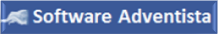 ¿Quién dijo?
1.-   “Haced esto en memoria de mí”
2.-  “Sea la luz” 
3.-  “Tú eres el Cristo, el Hijo del Dios viviente”
4.-  “¿Acaso soy yo guarda de mi hermano?”
5.-  “Sé que mi Redentor vive”
6.-  “Inocente soy yo de la sangre de este justo” 
7.-  “Si perezco que perezca”
8.-  “Señor, si tú hubieses estado aquí mi hermano no habría muerto”
9.-  “Maestro, ¿no tienes cuidado que perecemos?”
10.-  “Si quieres puedes limpiarme”
¿Quién o quiénes?
1.- ¿Quiénes ofrecieron fuego extraño?
Nadab y Abiú  (Levítico 10:1)
2.- ¿Qué hombre mintió y al instante murió, y pasado un lapso 
de 3 horas su esposa también murió?
Ananias y Safira  (Hechos 5:1)
3.- ¿Quién vió gente de a caballo y carros de fuego?
El siervo de Eliseo  (2 Reyes 6:17)
4.- ¿Quién dedicó a su hijo desde niño al servicio de Dios?
Ana  (1 Samuel 1:28)
5.- ¿De quién era hija Raquel?
De Labán  (Genésis 29:5,6)
6.- ¿Quién profetizó más acerca de Jesús?
Isaías  (Isaías 11:1-5)
7.- ¿Quién pidió agua de beber y le dieron leche?
Sísara   (Jueces 4:18,19)
8.- ¿Quién murió colgado de los cabellos en un árbol?
Absalón  (2 Samuel 18:9)
9.- ¿Quién besó a Jesús y luego lo entregó?
Judas  (Lucas 22:47)
10.- ¿A quién se le murieron 7 hijos y tres hijas?
A Job  (Job 1:2,19)
11.- ¿Quién fue la madre a la que le pagaron 
por cuidar a su propio hijo?
La mamá de Moisés, Jocabed (Éxodo 2:9)
12.- ¿Quién vino a Jesús de noche?
Nicodemo  (Juan 3:1,2)
Ordena las palabras
Profesiones
Adán fue un              	ONROHETAL         (Gen. 28 ) 
Abel fue un     	       	TROASP              (Gen. 4:2) 
Caín fue un               	ORDALRAB           (Gen. 4:2) 
Noé fue un                	ROTGRIUALC        (Gen. 9:20) 
Andrés fue un          	RODACSEP           (Mat. 4:18) 
Esdras fue un       	BASCERIB            (Neh. 12:36) 
Mateo fue un              CAPUILBON         (Mat. 10:3) 
Gamaliel fue un     	ESTORAM            (Hech. 5:34) 
Lucas fue un           	OCEMID              (Col. 4:14) 
Tertuliano fue un    	DOGOBAA            (Hech. 14:1)
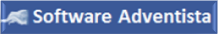 GRACIAS   POR   PARTICIPAR!!!
http://www.softwareadventista.com